BiotransformaceMatouš Čihák
Tkáňová kultura
Mikroorganismus
Biotransformace
Teoretický úvod
Biologický činitel pro biotransformaci
Biotransformace (biokatalýza) je selektivní enzymová modifikace čistých látek vedoucí ke vzniku definovaných konečných produktů. 

Biotransformaci zprostředkovává biologický činitel.
Bezbuněčný extrakt
Purifikovaný enzym
Doporučená literatura:
Smitha MS, Singh S, Singh R. Microbial bio transformation: a process for chemical alterations. J Bacteriol Mycol Open Access. 2017;4(2):47-51 DOI: 10.15406/jbmoa.2017.04.00085
2
Biotransformace
Teoretický úvod
Hlavními směry aplikace biotransformací jsou:

specifické modifikace struktury molekuly (např. selektivní zavedení funkční skupiny),
částečná degradace molekuly,
rozšíření molekuly.

Z hlediska typů transformovaných látek se jedná nejčastěji o:
Steroidní látky
Antibiotika
Alkaloidy
Aminokyseliny
Sacharidy
Terpenoidy
Aromáty a heterocykly
3
Biotransformace
Teoretický úvod
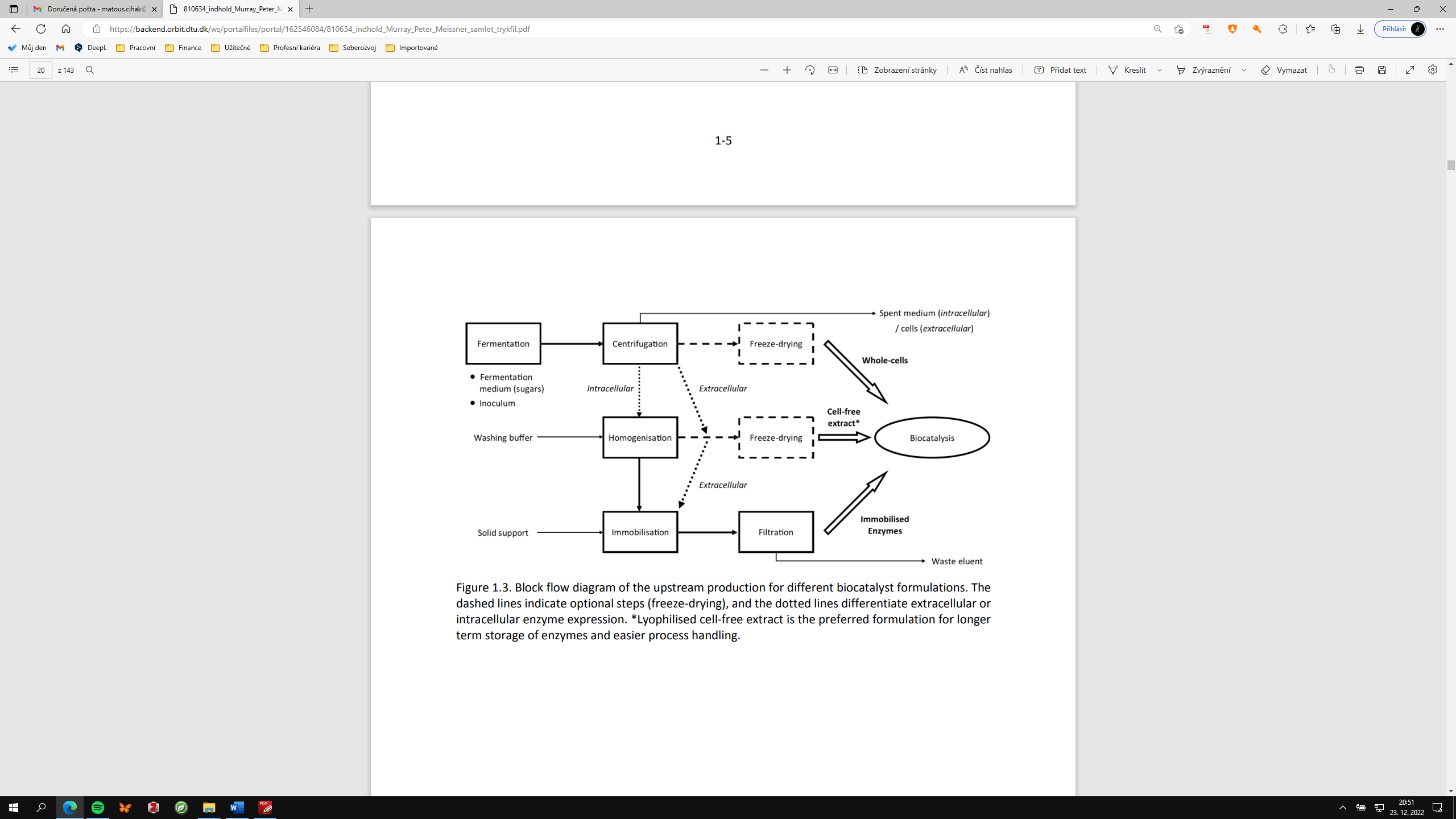 Blokové schéma předcházející výroby pro různé formulace biokatalyzátorů. Přerušované čáry označují volitelné kroky (lyofilizace) a tečkované čáry rozlišují extracelulární nebo intracelulární expresi proteinu
 *Lyofilizovaný bezbuněčný extrakt je upřednostňovanou formulací pro delší použití, skladování enzymů a snadnější manipulaci v procesu.
4
Biotransformace
Teoretický úvod – Charakteristika biotransformačních reakcí
5
Biotransformace
Teoretický úvod – Typy biotransformačních reakcí
6
Biotransformace
Teoretický úvod – Typy biotransformačních reakcí
7
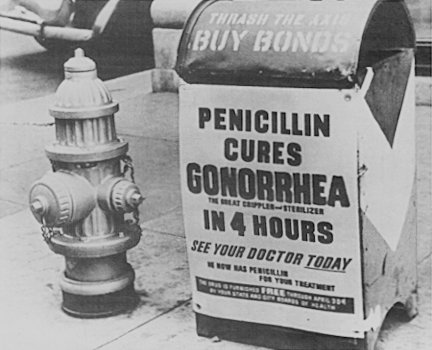 Biotransformace
Příklad – Antibiotika
Příprava polosyntetických preparátů. Proč?
Lepší farmakokinetické vlastnosti (vstřebávání, eliminace)
Vyšší účinnost (aktivní vůči rezistentním mikroorganismům, širší účinnost, nové účinky)
Nižší toxicita
Využití biotransformace při přípravě strukturně odlišných antibiotik ampicilinu a amoxicillinu.
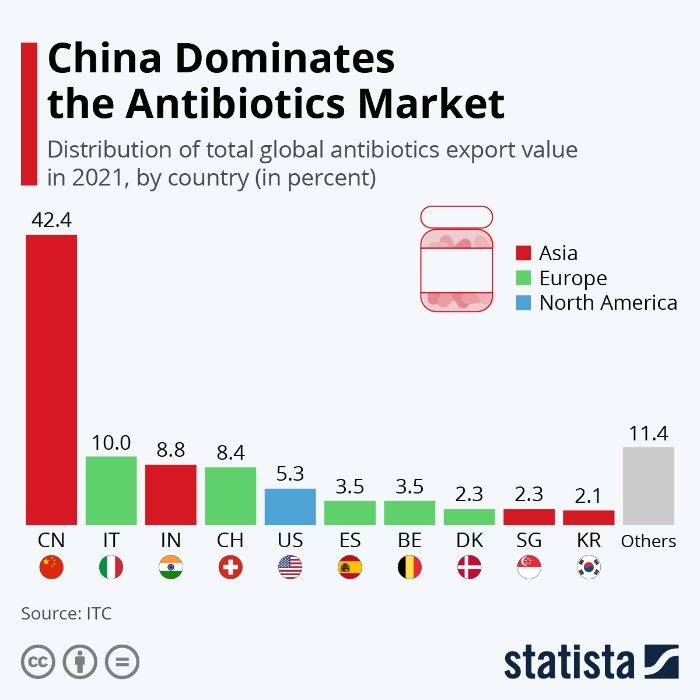 8
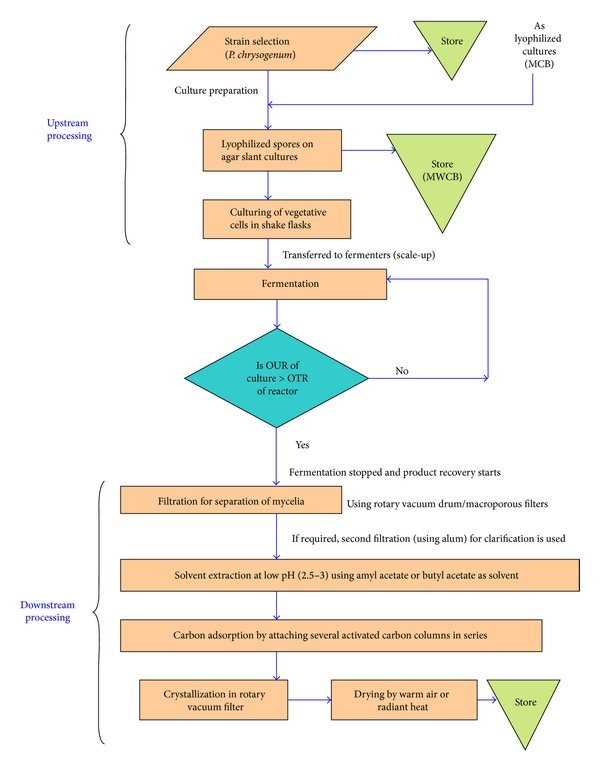 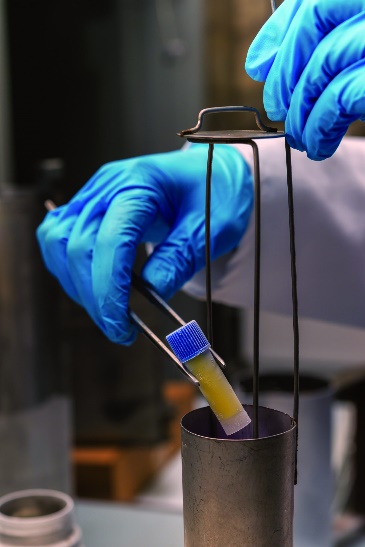 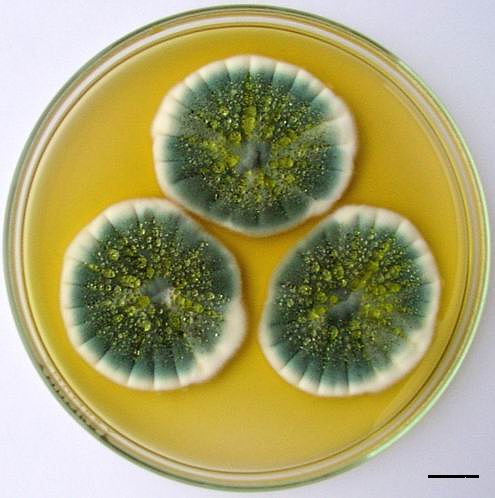 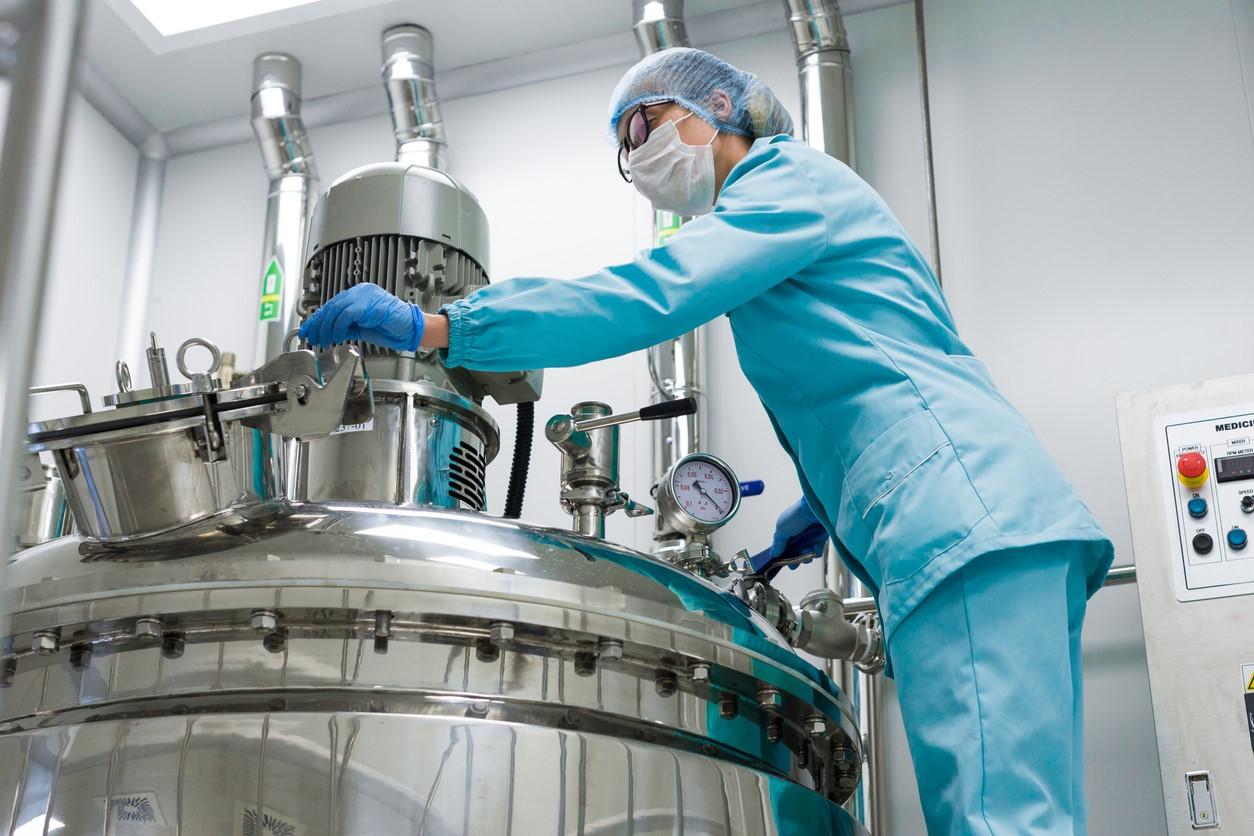 “OUR”: oxygen uptake rate
“OTR”: oxygen transfer rate
“MCB”: master cell bank
“MWCB”: manufacturer’s working cell bank.
9
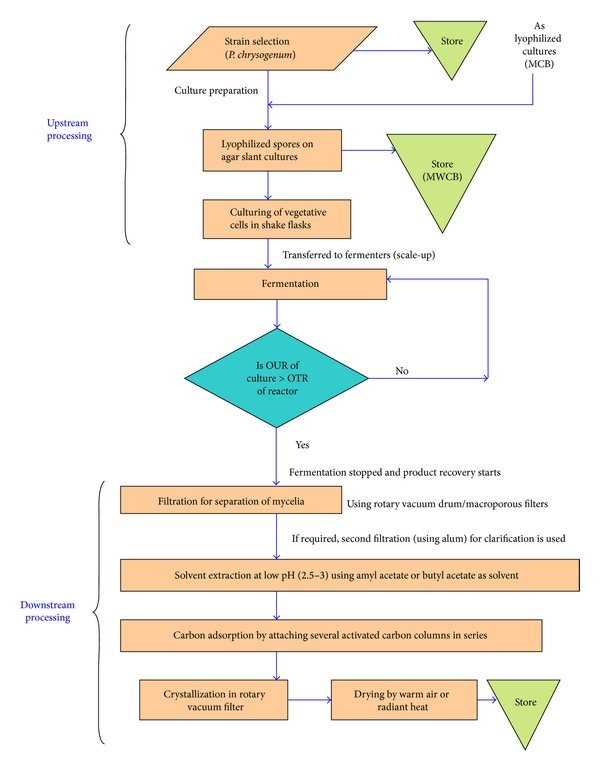 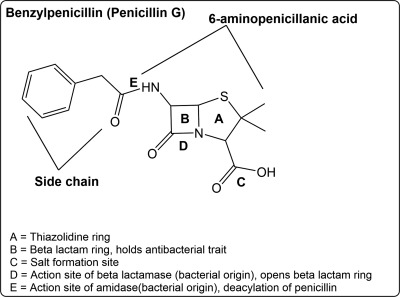 10
Enzymatická příprava ampicilinu z penilicinu G
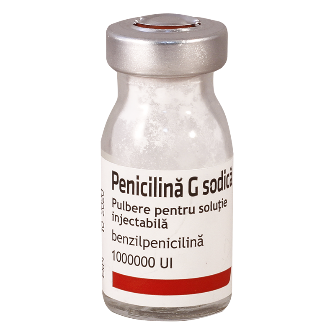 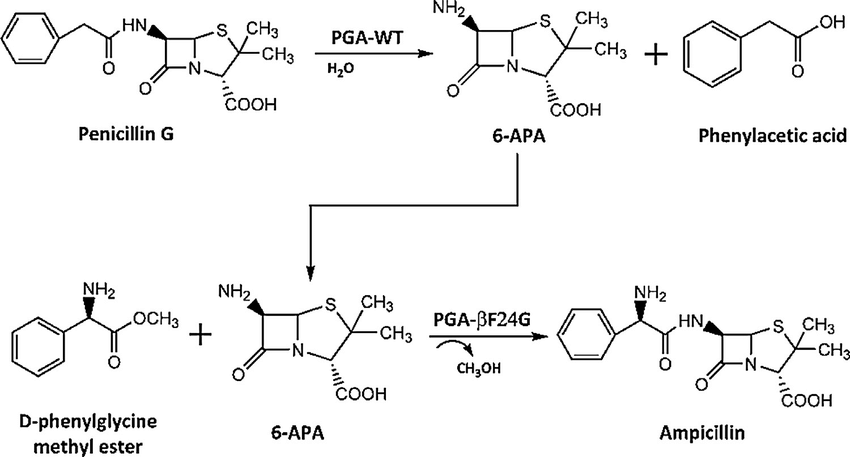 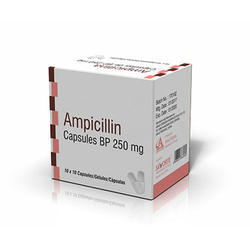 V čem spočívá výhoda ampicilinu oproti penicilinu G?
11
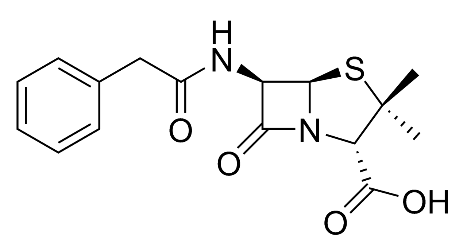 Biotransformace
Příklad – Antibiotika
Penicilin G
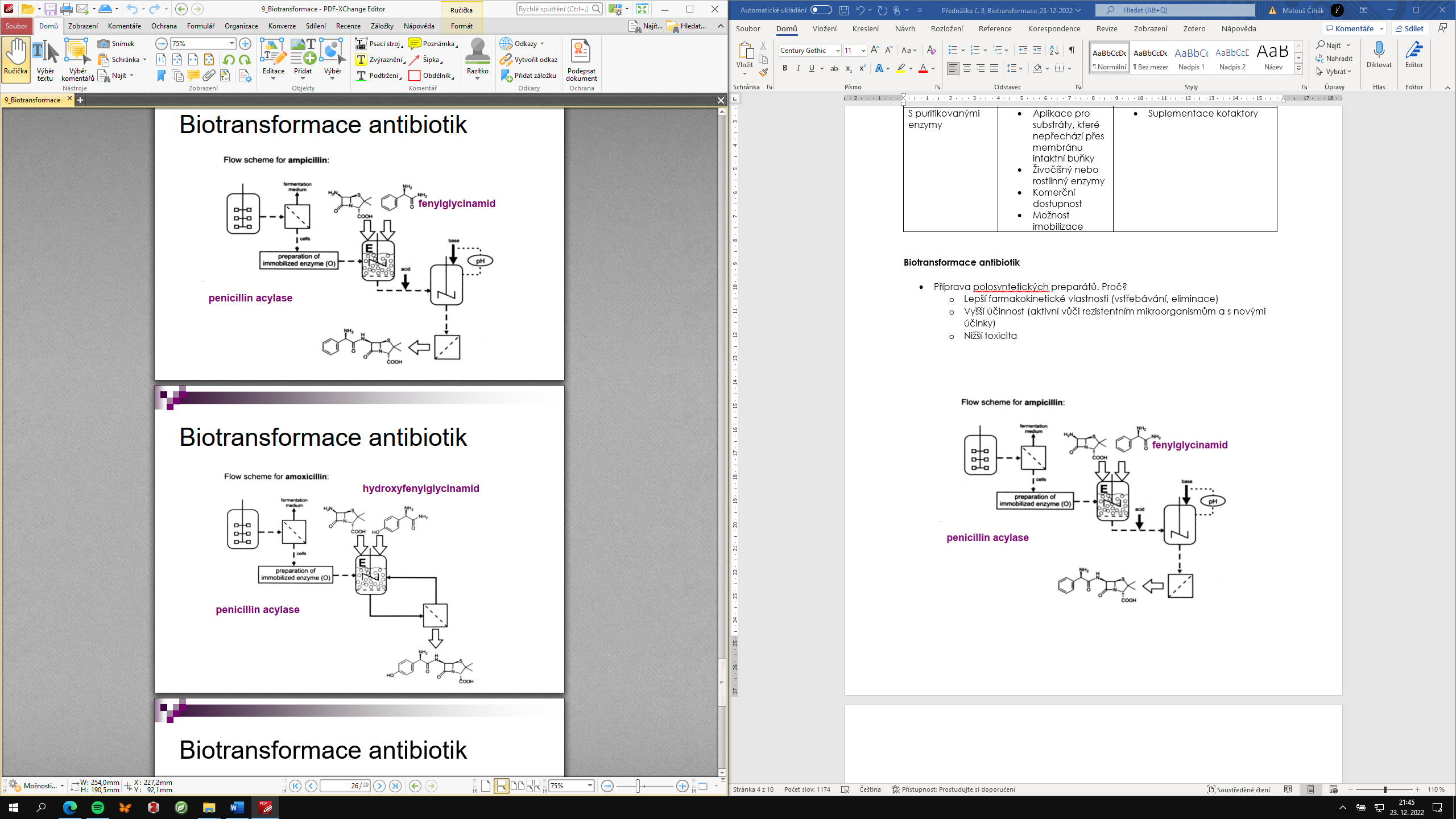 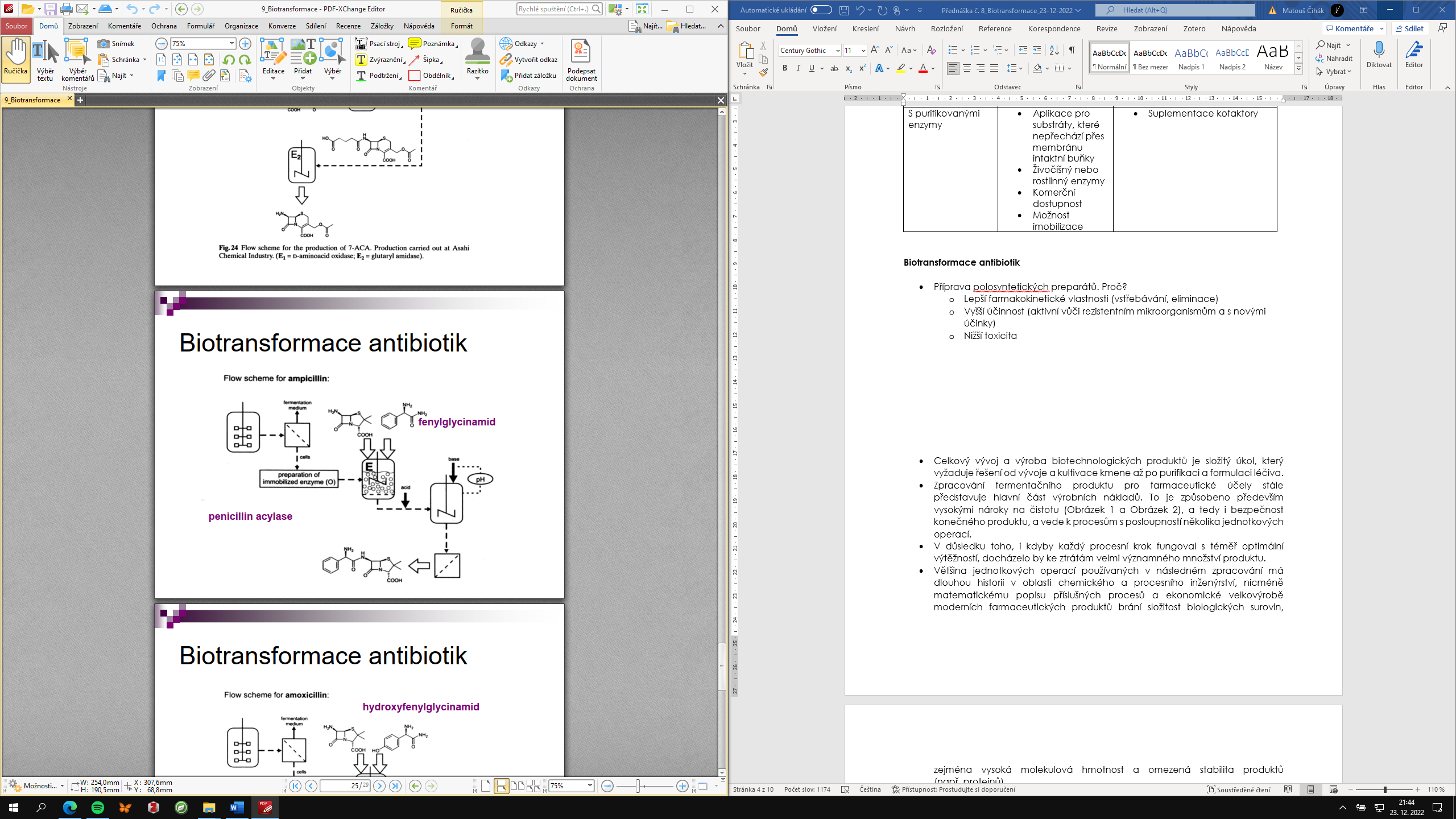 12
Přehled penicilinů
13
Separace a čištění produktů
Případové studie
14